ENGLISH
Clase 2: semana del 01 al 05 de junio*No hacer nada, se enseñará en clases.
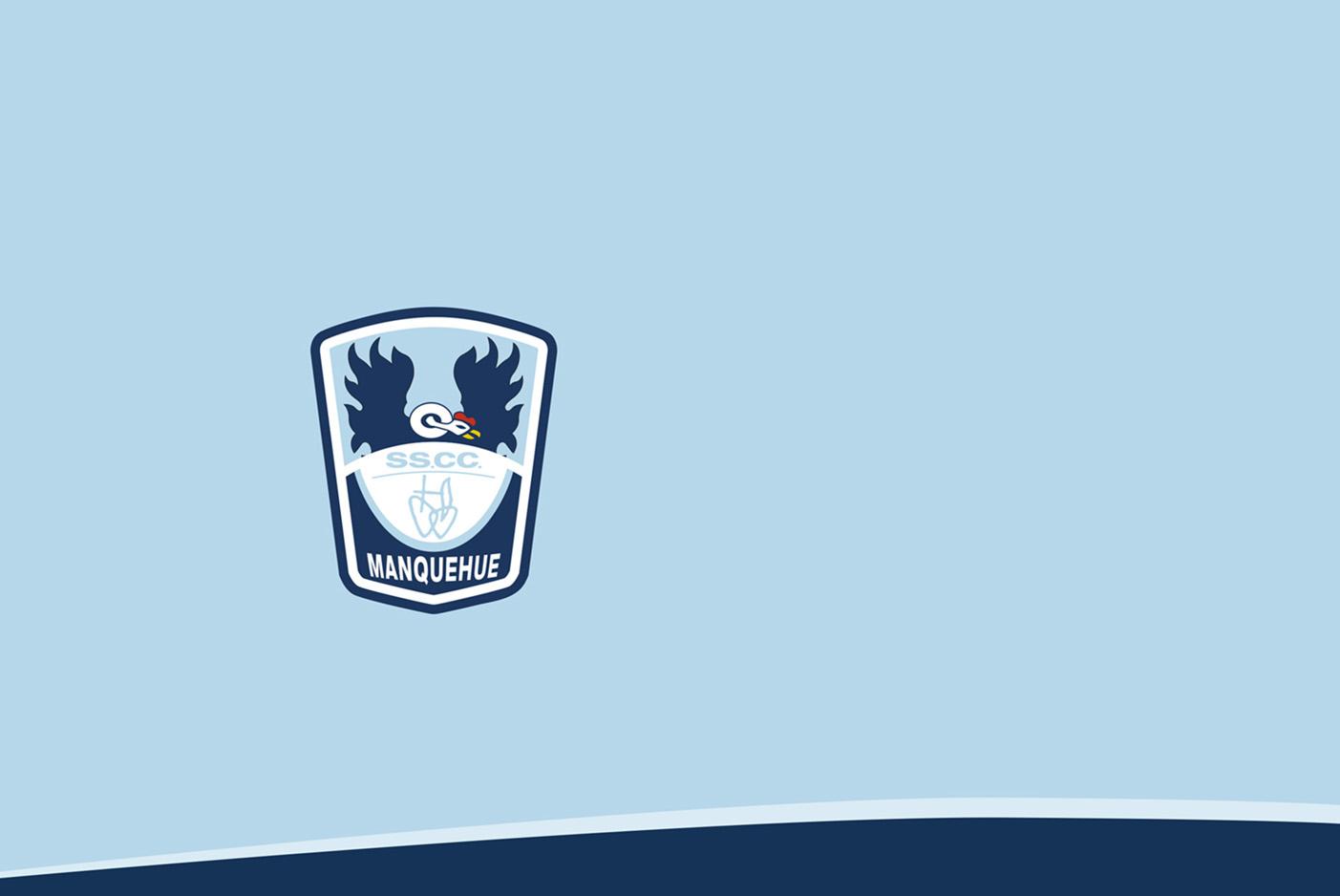 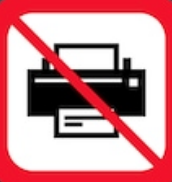 DO NOT PRINT THIS PPT
REVIEW 2
1st grade
English class
JUNE 2020
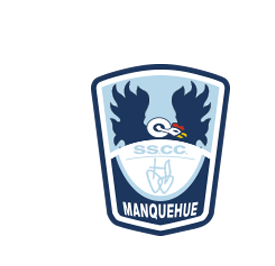 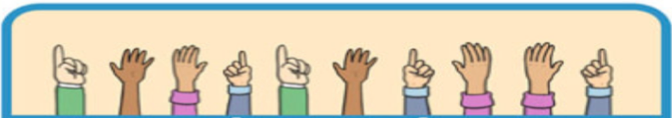 INSTRUCCIONES
1. SILENCIAR EL MICROFONO AL ENTRAR A LA CLASE.
2. SI EL INTERNET FALLA SE RECOMIENDA APAGAR LA CAMARA.
3. USAR EL CHAT PARA PREGUNTAR O LEVANTAR LA MANO.
4. PARA PARTICIPAR PRENDER EL MICROFONO (solo si el profesor/a se lo indica).
5. TENER EL LIBRO A MANO.
6. SER RESPETUOSO Y UTILIZAR LENGUAJE APROPIADO.
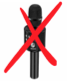 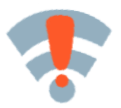 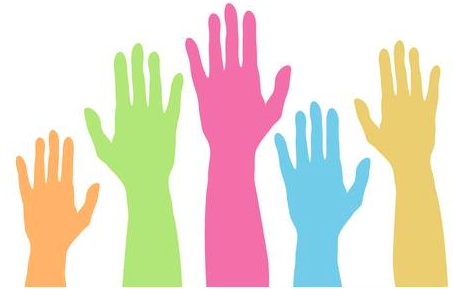 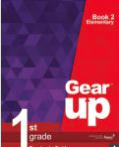 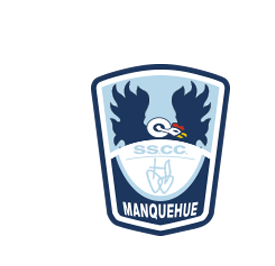 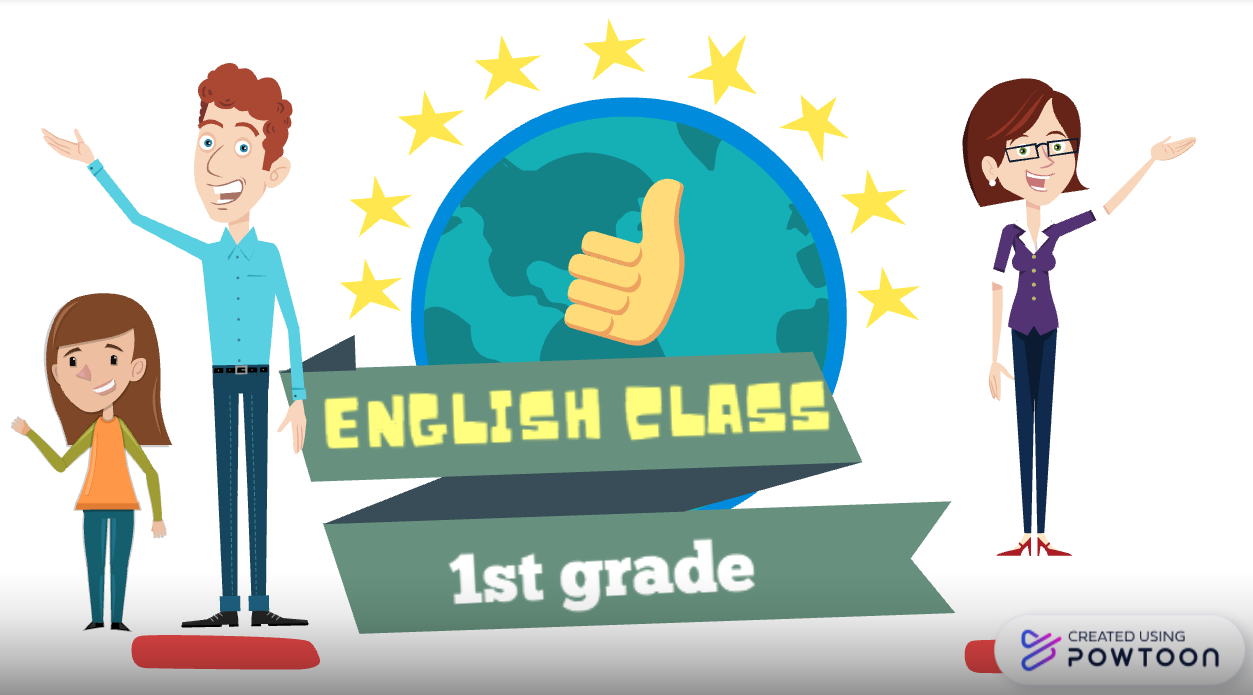 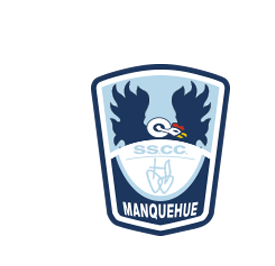 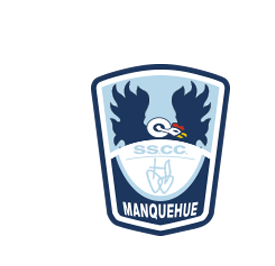 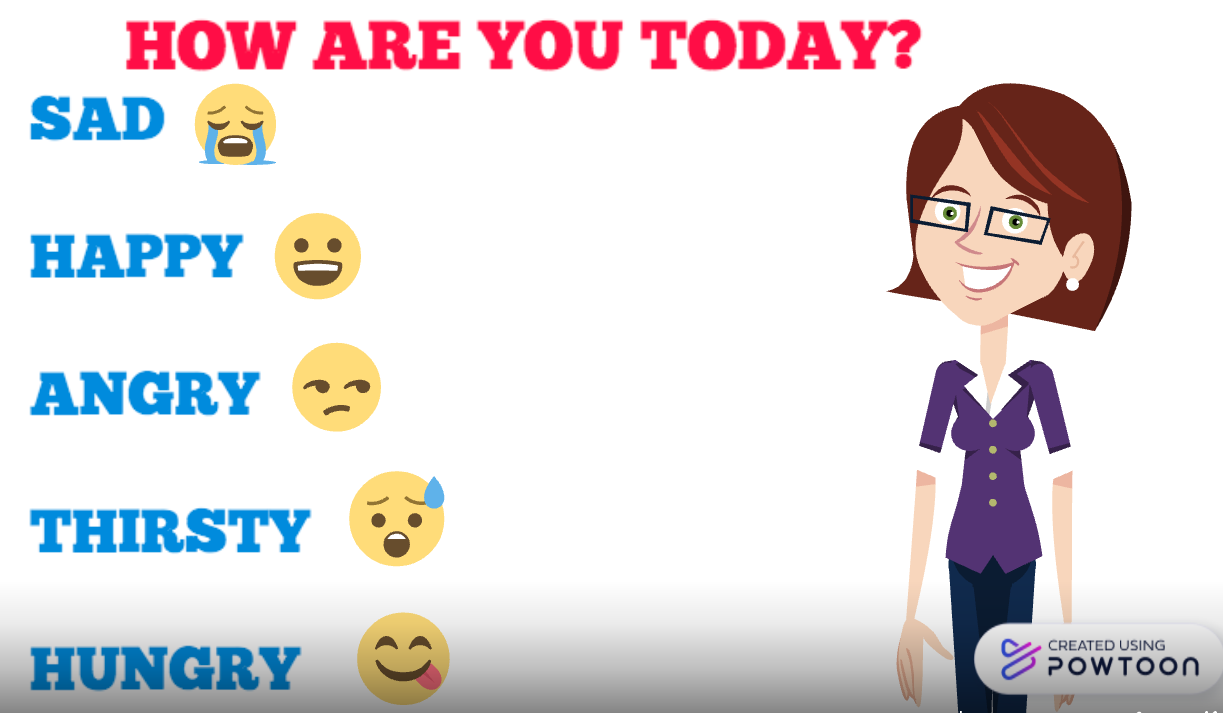 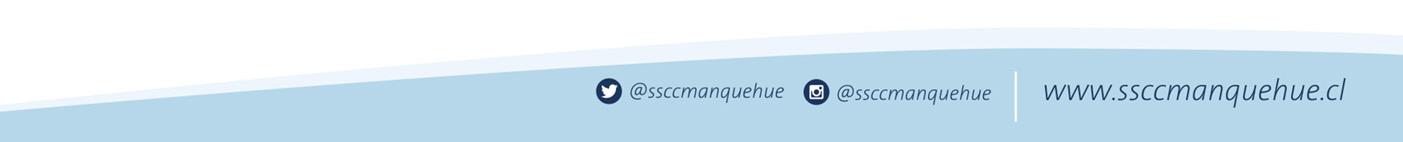 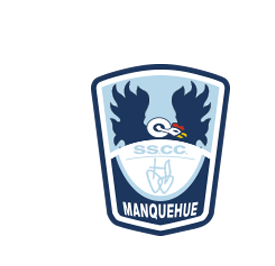 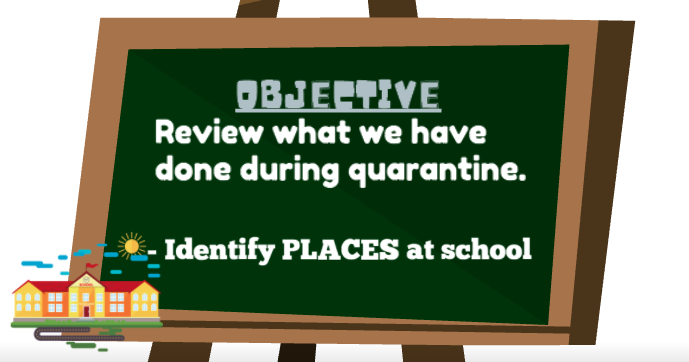 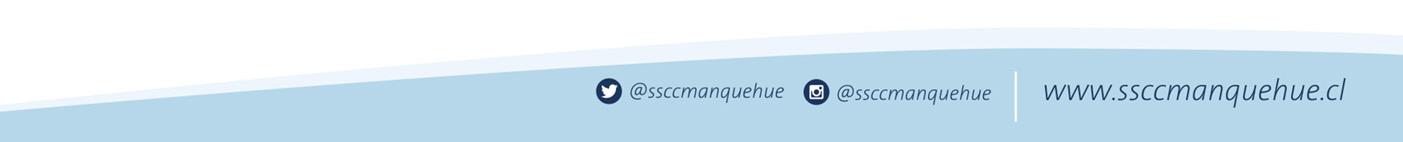 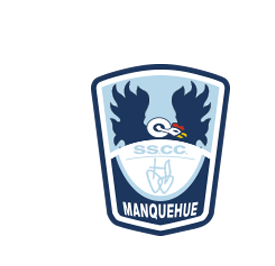 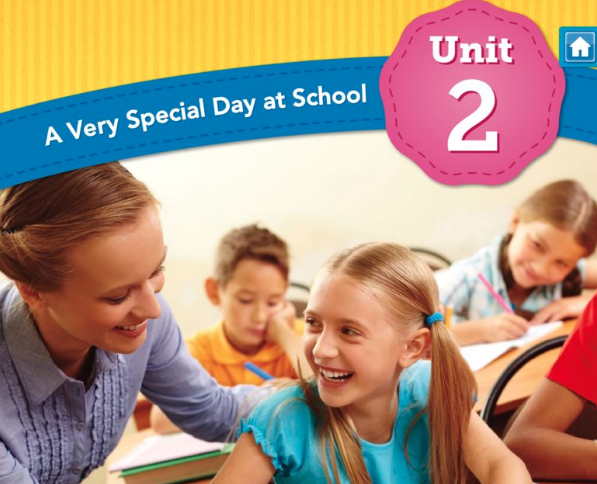 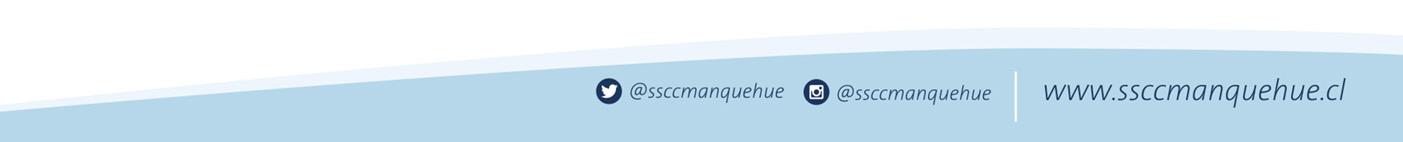 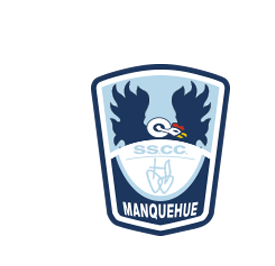 What is a PLACE?
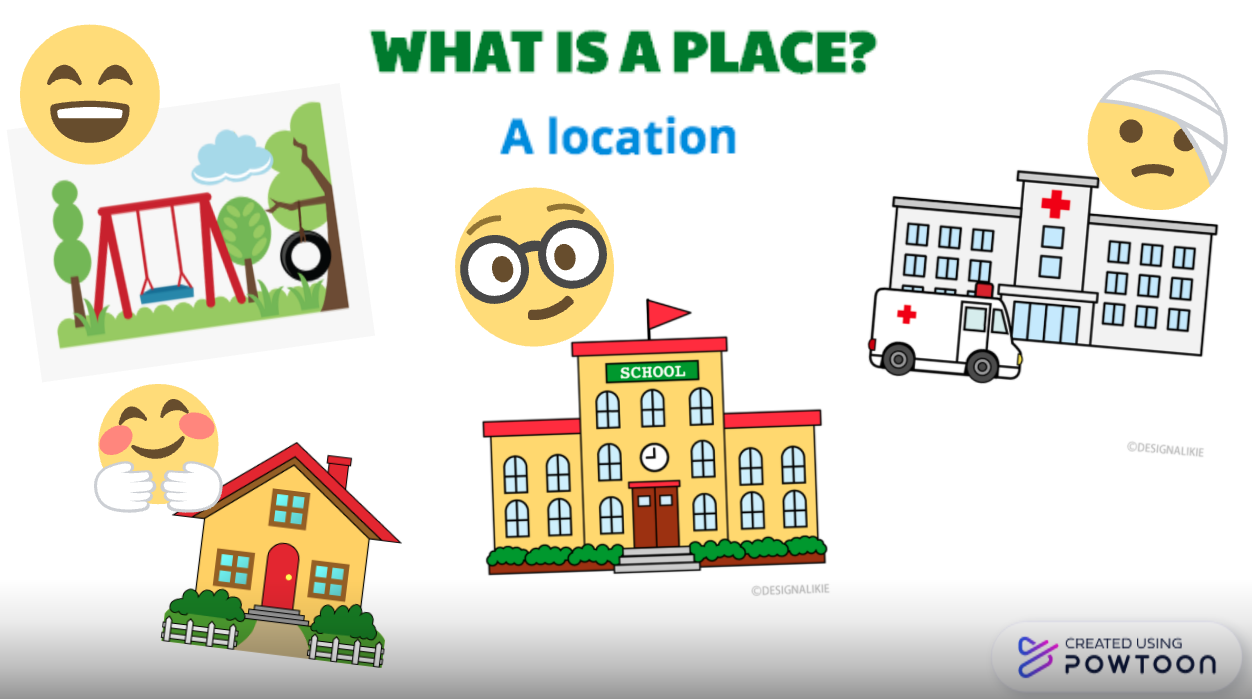 A location
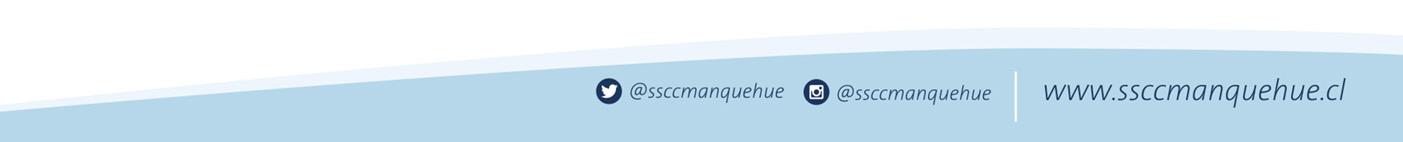 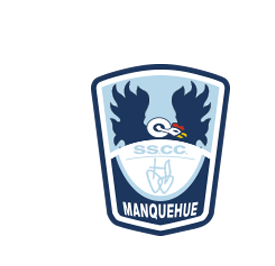 PLACES at SCHOOL
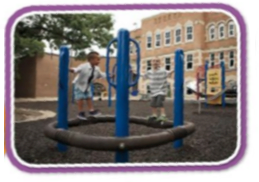 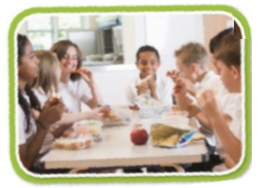 PLAYGROUND
CAFETERIA
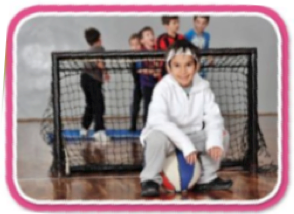 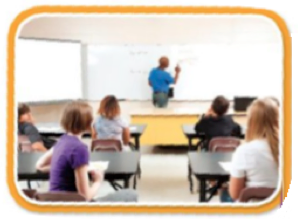 GYM
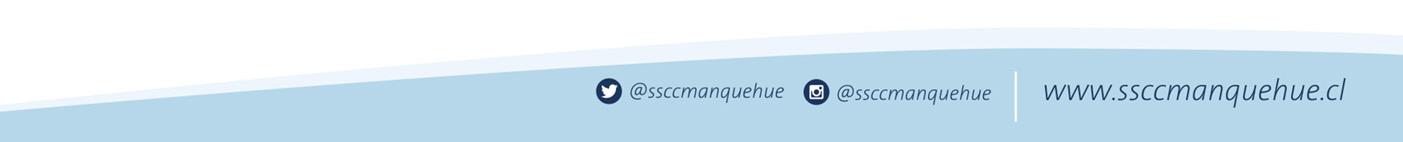 CLASSROOM
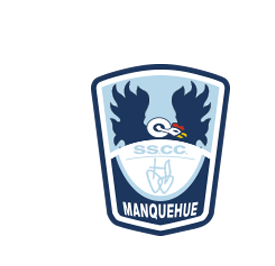 PLACES at SCHOOL
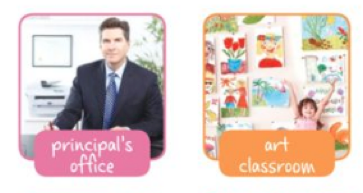 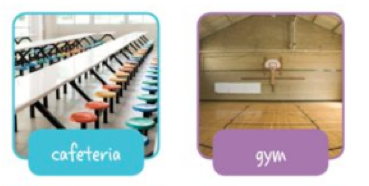 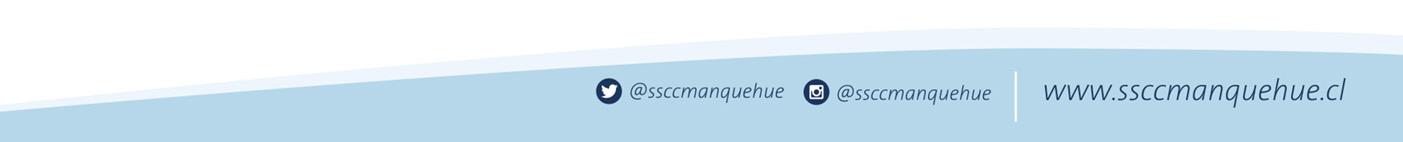 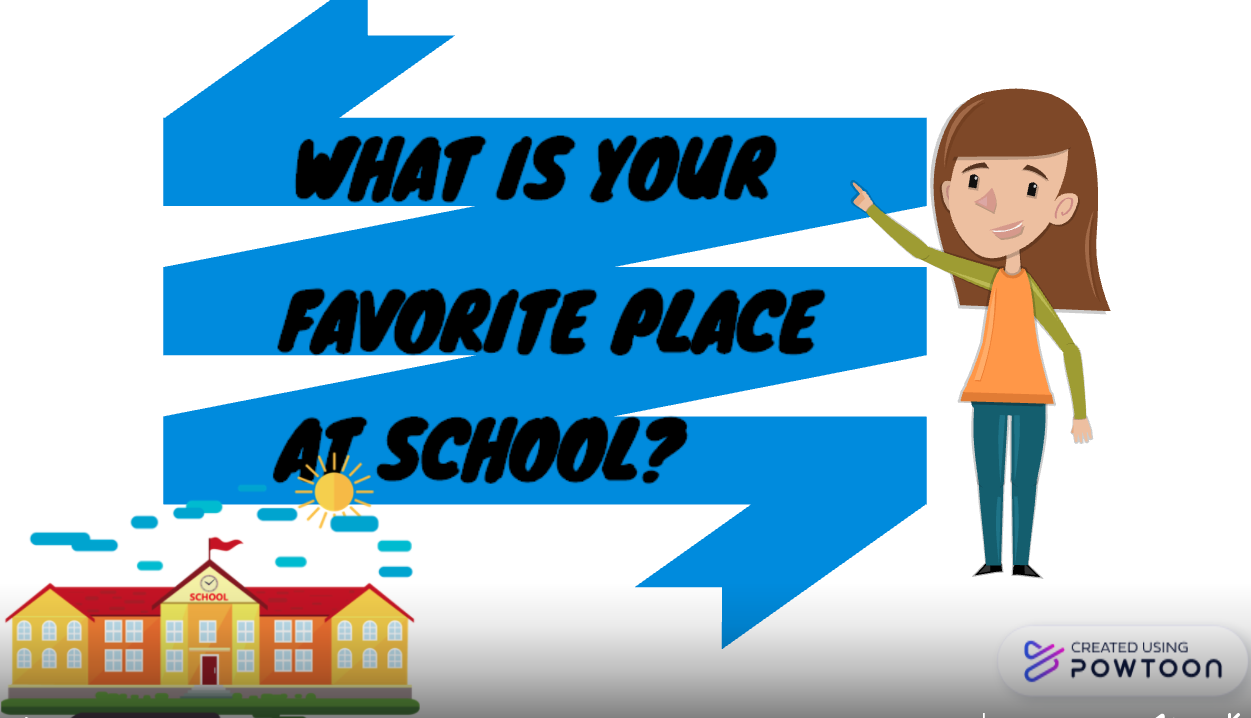 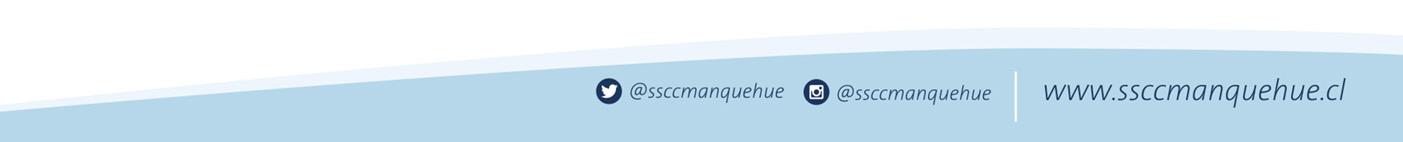 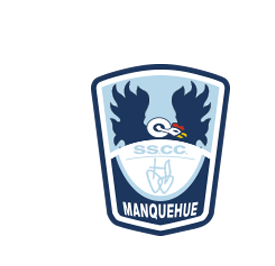 What is your favorite PLACE at SCHOOL?
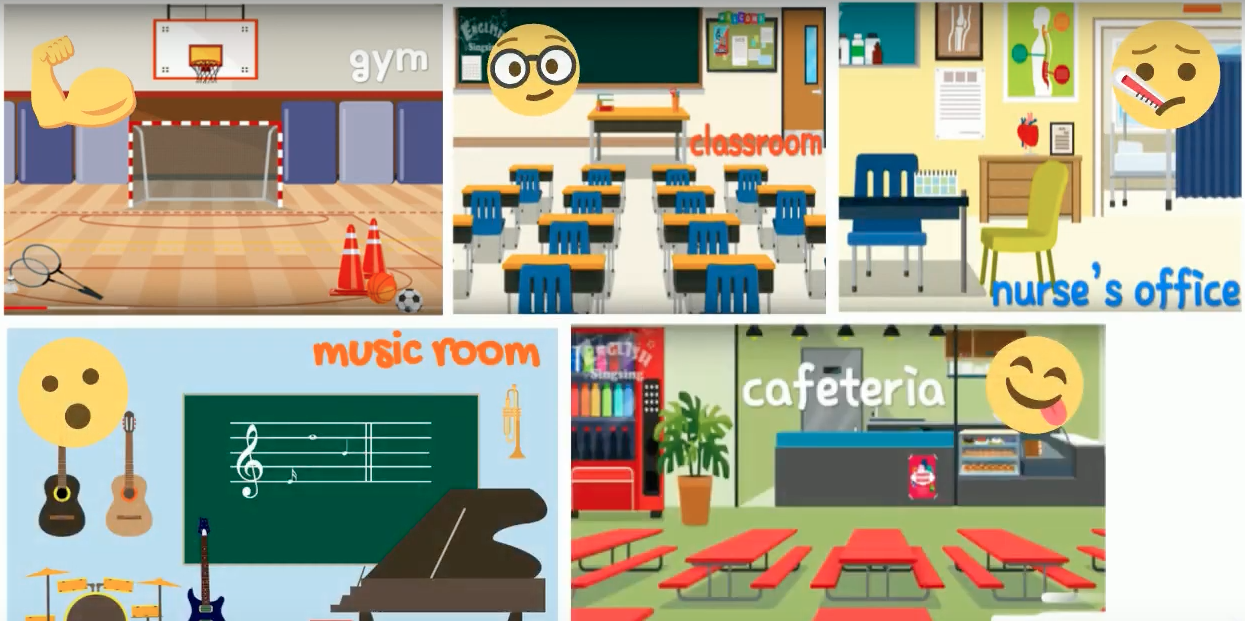 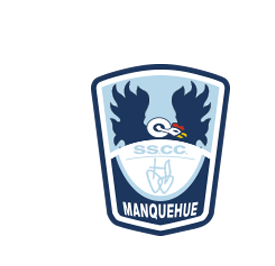 Match the places to the pictures.
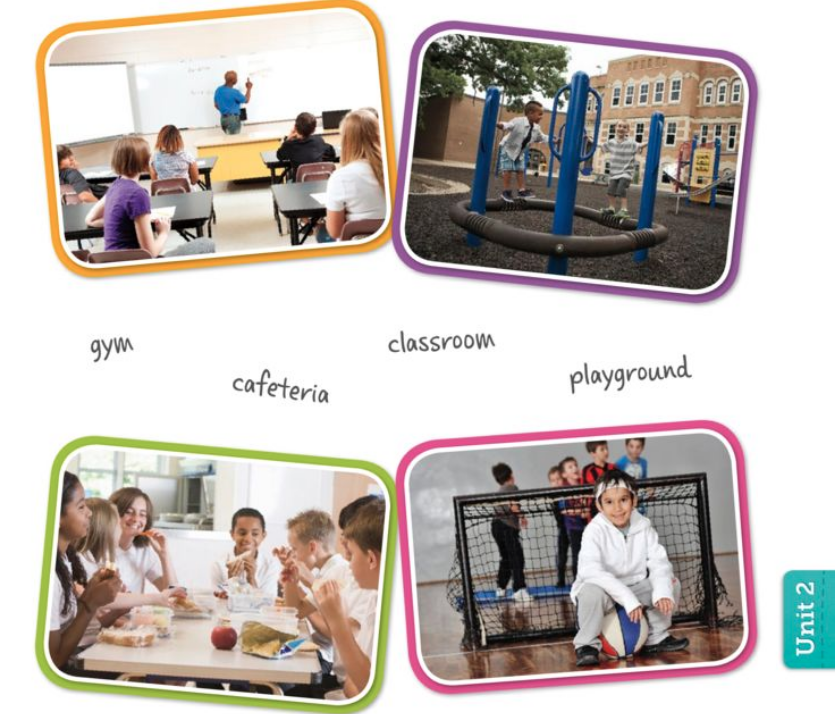 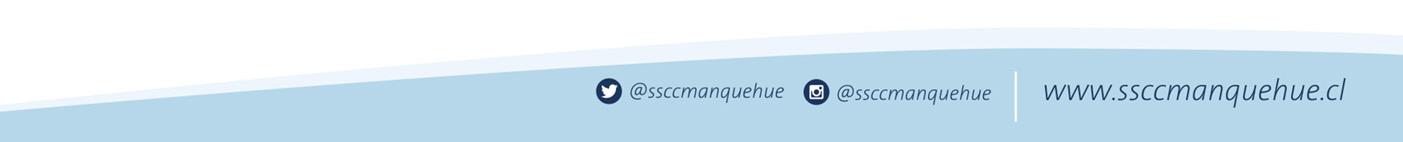 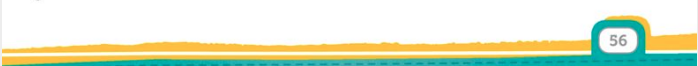 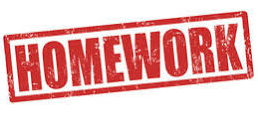 BOOK 2 
Pages: 58 and 61.
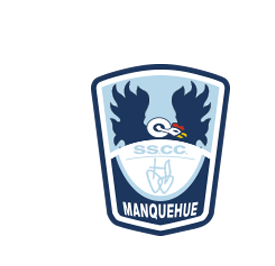 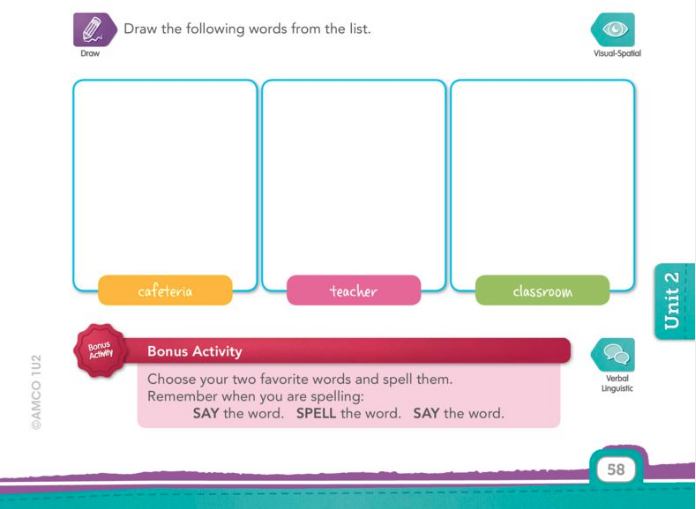 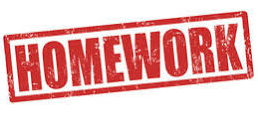 Any question don´t hesitate to contact us: giovanna.cima@ssccmanquehue.cl
			            cesar.ferrada@ssccmanquehue.cl
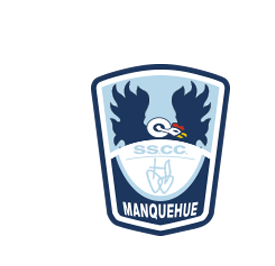 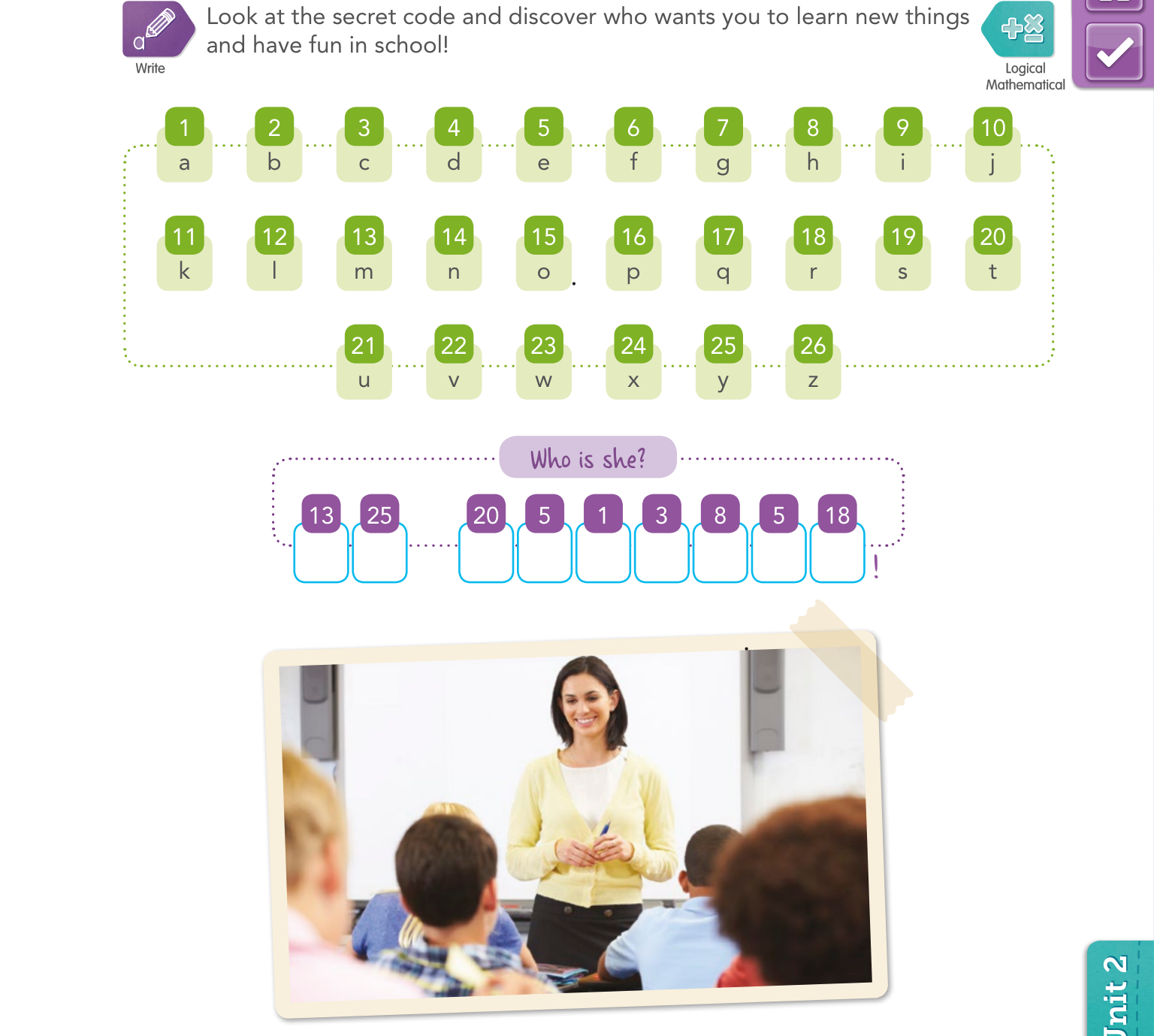 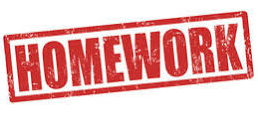 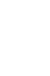 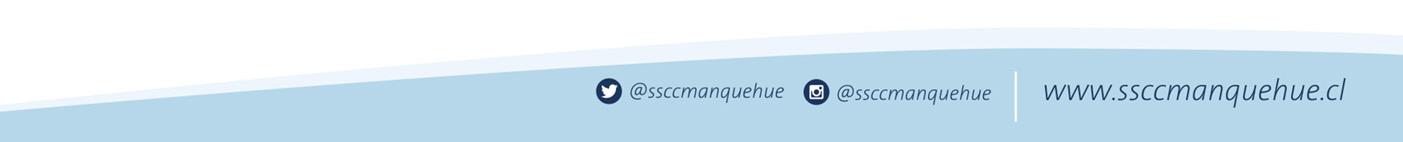 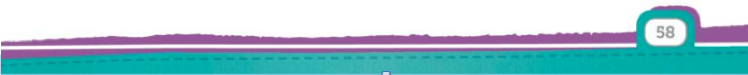 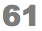 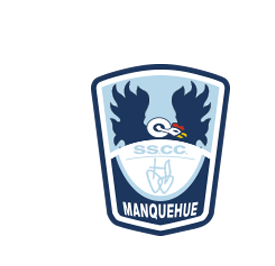 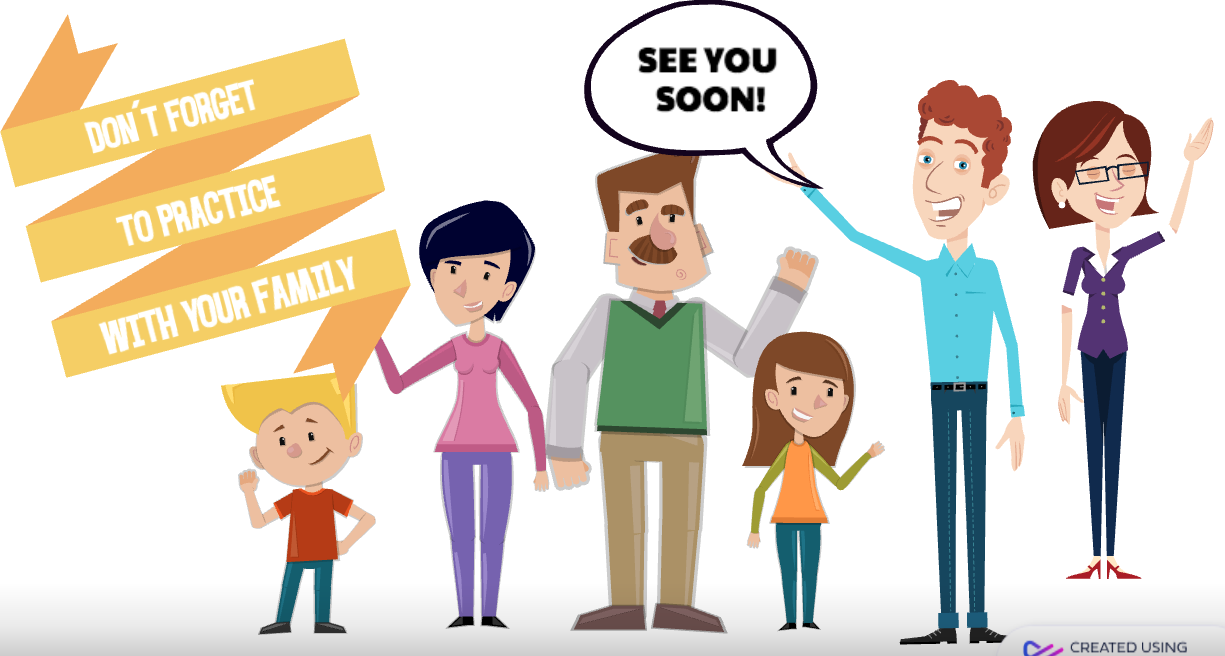 VIDEO:
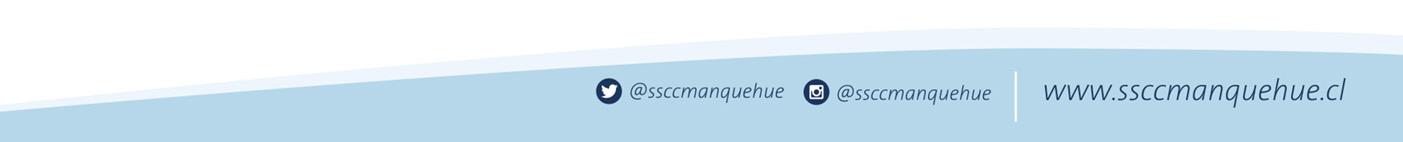 https://www.youtube.com/watch?v=CDq6xxUKlWQ
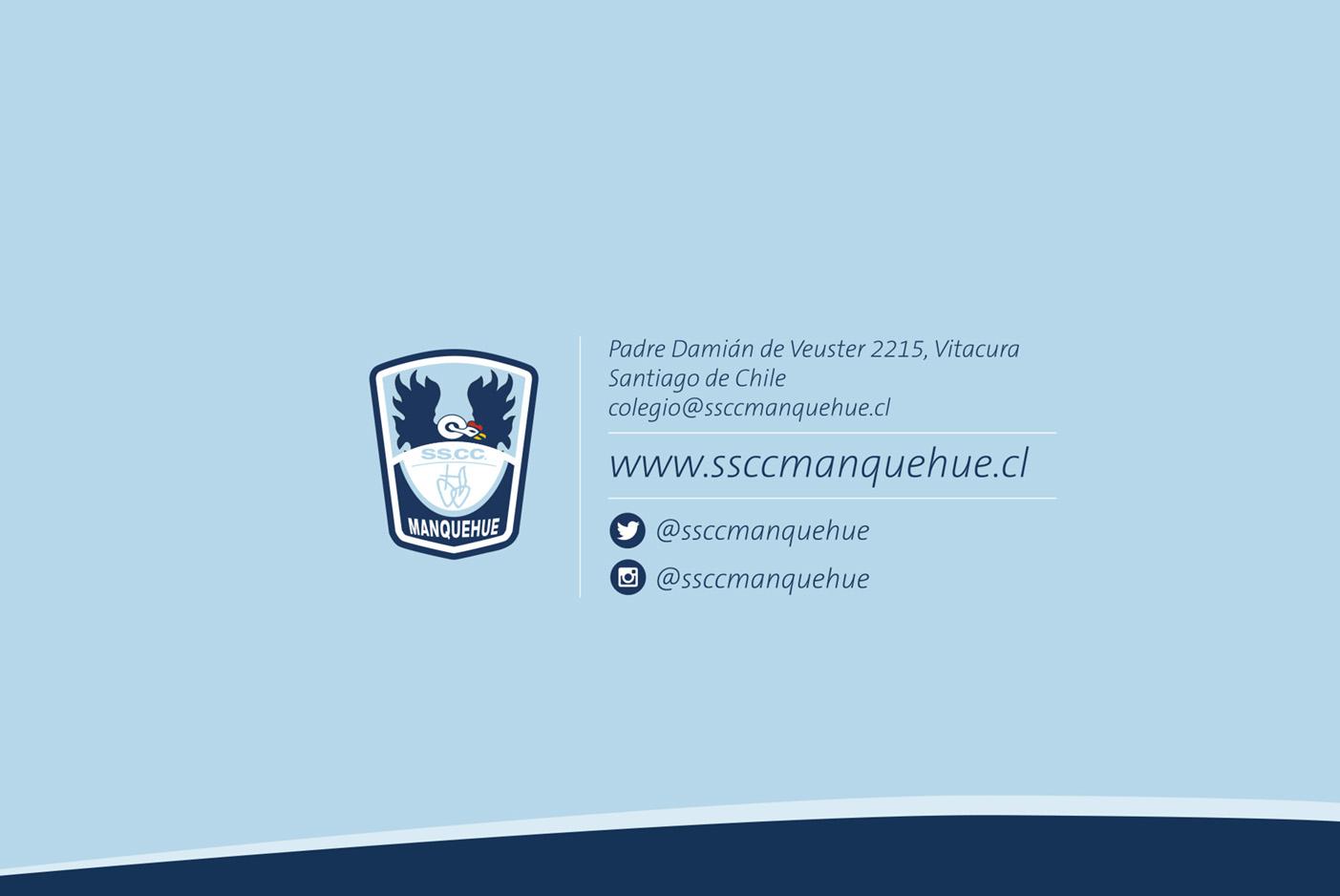 Any question don´t hesitate to contact us: giovanna.cima@ssccmanquehue.cl
cesar.ferrada@ssccmanquehue.cl